Studium in Thüringen
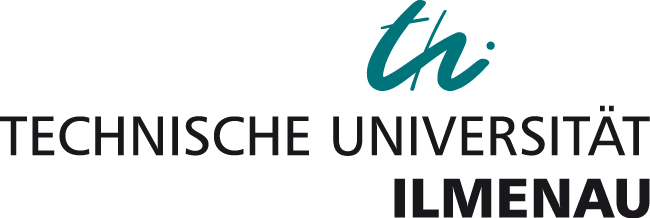 Gliederung
Über die TU Ilmenau 
Studiengänge
Qualifikation für das Studium
Formalitäten 
Finanzierung und Leben/Kultur
Tagesprogramm an der  TU Ilmenau
Quelle
1. Über die TU Ilmenau
Die Technische Universität Ilmenau ist eine Einrichtung, die ein breites Angebot an Ingenieurfächern und naturwissenschaftlichen Fächern bietet.
Ausstattung: moderne Labore, Lehrräume und Werkstätten; Rechenzentrum für frei zugängliches WLAN
Jeder Student erhält eine personalisierte E-Mailadresse
Universitätsbibliothek mit großer Auswahl an Literatur und mehreren Online-Datenbanken
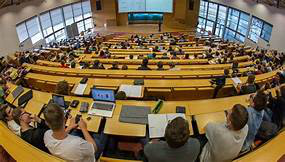 2.Studiengänge
Studiengänge in den Bereichen Technik, Naturwissenschaften und Wirtschaft
Bachelorstudiengänge:                                                                                   https://www.tu-ilmenau.de/studieninteressierte/studienangebot/bachelor/

Masterstudiengänge:                                                                                       https://www.tu-ilmenau.de/studieninteressierte/studienangebot/master/

Diplomstudiengänge:                                                                                       https://www.tu-ilmenau.de/studieninteressierte/studienangebot/diplom/

englische (Master-)Studiengänge:                                                                          https://www.tu-ilmenau.de/studieninteressierte/studienangebot/basic-engineering-school/
3.Qualifikationen für das Studium
Gute Deutschkenntnisse (B2)
Bachelorstudium/Diplomstudium: Hochschulreife
Masterstudium: Eignungsprüfung/Bachelor; Sprachniveau C1
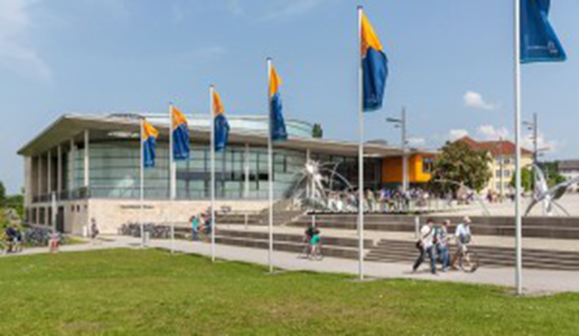 4.Formalitäten
Kein Visum, aber Reisepass bzw. Personalausweis
Anmeldung bei der Ausländerbehörde und der Stadt Ilmenau
Nachweis Krankenversicherung 
Bestätigung der Finanzierung 
Ggf. Dokument zur Bestätigung eines Stipendiums
5.Finanzierung und Leben
Lebenserhaltungskosten 740€/Monat, dazu 105,90€ als Semesterbeitrag und 85€ Krankenversicherung/Monat
Studentenwohnheim (Bewerbung online: 160€-235€ plus 300€ Kaution)
Verpflegung: mehrere Mensa und Cafeterien
          	Mittagsgericht zwischen 1.50€ und 3,00€
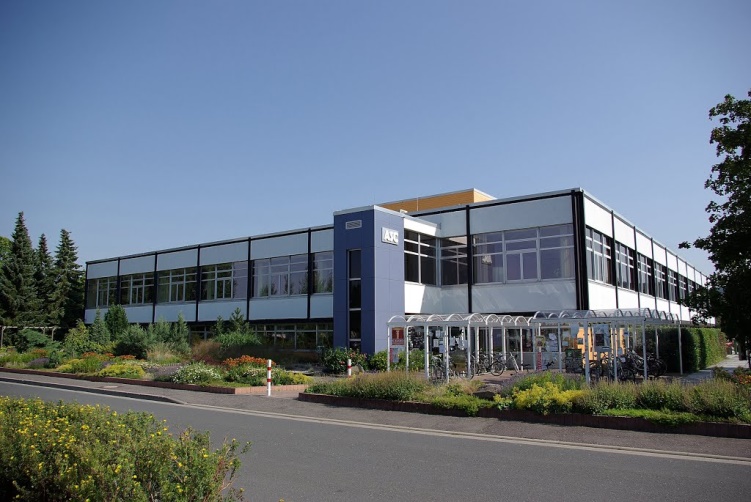 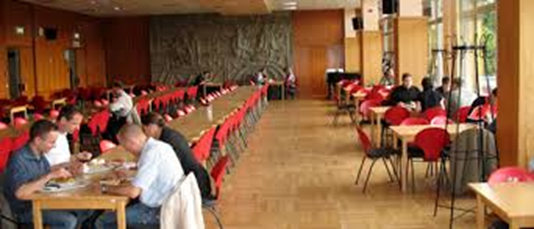 6. Tagesprogramm an der TU Ilmenau
Campusbesuch „Einblicke in die Wissenschaft“: selbstständiges Arbeiten in Laboren und an den Versuchsplätzen
Dauer: 9:00 bis 15:00 (1h Mittagspause)
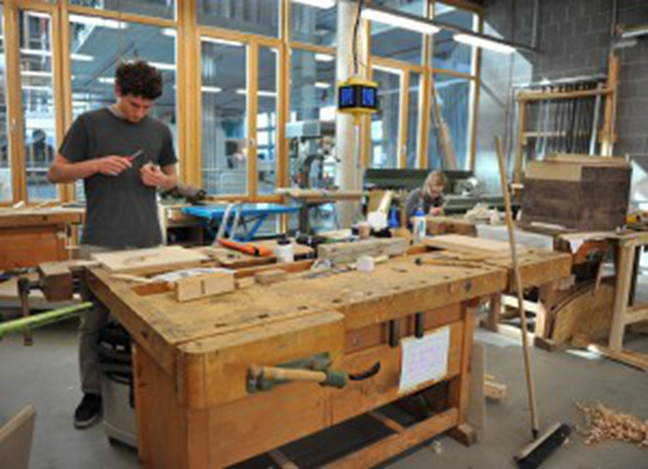 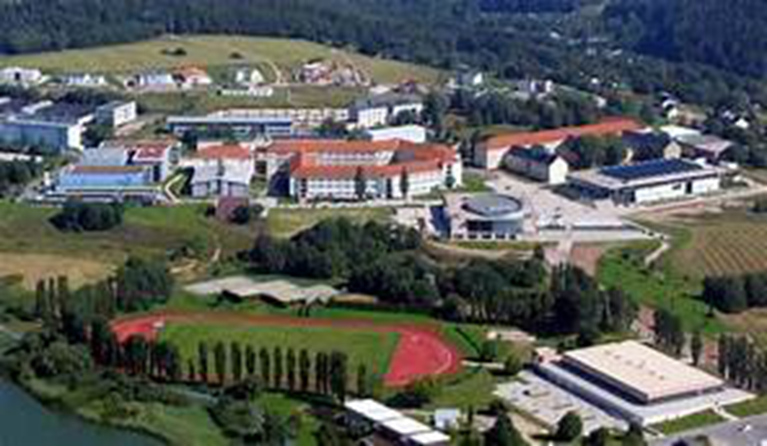 7. Textquellen
https://www.tu-ilmenau.de/apc/organisation/aufbau-des-apc/#c166219
https://www.tu-ilmenau.de/international/ds/?28201=ternational/degree-students/
https://www.stw-thueringen.de/deutsch/internationales/index.html
https://www.tu-ilmenau.de/international/austauschstudierende/erasmus/#c136972
https://www.tu-ilmenau.de/studieninteressierte/studienangebot/bachelor/
https://www.tu-ilmenau.de/studieninteressierte/studienangebot/master/
https://www.tu-ilmenau.de/studieninteressierte/studienangebot/diplom/
https://www.tu-ilmenau.de/studieninteressierte/studienangebot/basic-engineering-school/
https://www.tu-ilmenau.de/studieninteressierte/studienangebot/bachelor/
Bildquellen
https://tse3.mm.bing.net/th?id=OIP.OZ8p3ppN1lmEbD7E5QWp1QHaCM&pid=15.1&P=0&w=662&h=197
https://www.stw-thueringen.de/deutsch/mensen/einrichtungen/ilmenau/mensa-ehrenberg.html
https://mapio.net/pic/p-84309458/
https://tse4.mm.bing.net/th?id=OIP.2ZqGFKkoNeTgr2mIFFnppAHaE5&pid=15.1&P=0&w=262&h=174
https://tse2.mm.bing.net/th?id=OIP.TG2w3zZ3wdKhKmWptbIoVwHaEM&pid=15.1&P=0&w=285&h=162
http://innenarchitekturstudenten.de/wp-content/uploads/2012/04/studium004-300x217.jpg